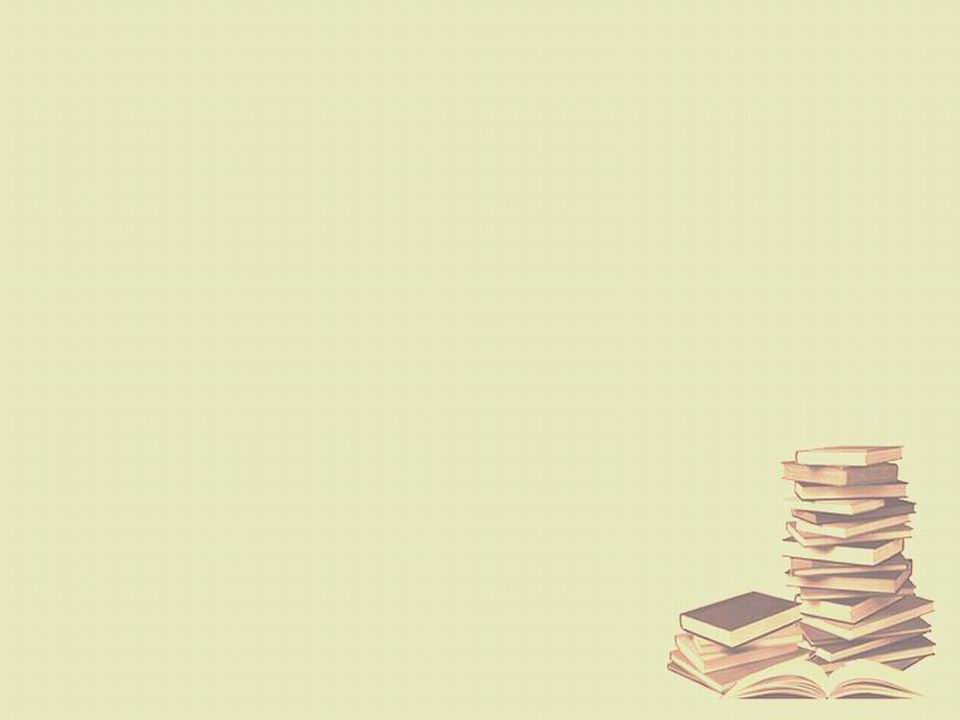 Треугольники
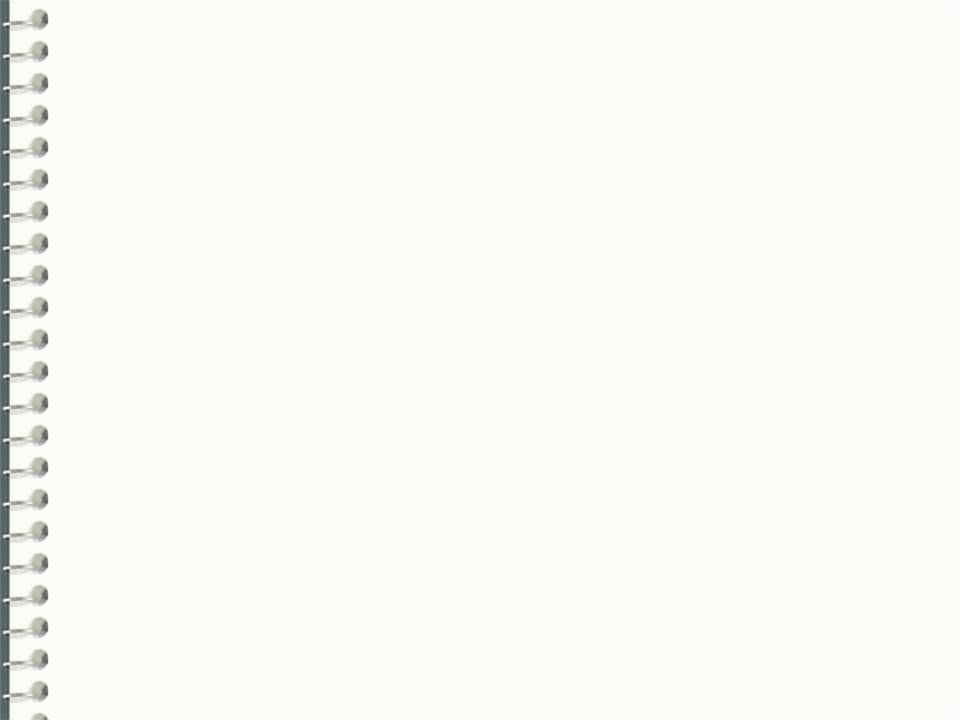 Кроссворд
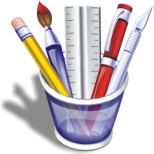 Вопросы:
Равенство двух отношений.
Отрезок, соединяющий вершину треугольника с серединой противоположной стороны.
Древнегреческий учёный, живший в 6 веке до н. э.
Сторона прямоугольного треугольника.
Сторона прямоугольного треугольника, лежащая против прямого угла.
Перпендикуляр, опущенный из вершины треугольника к прямой, содержащей противоположную сторону.
Треугольник с прямым углом.
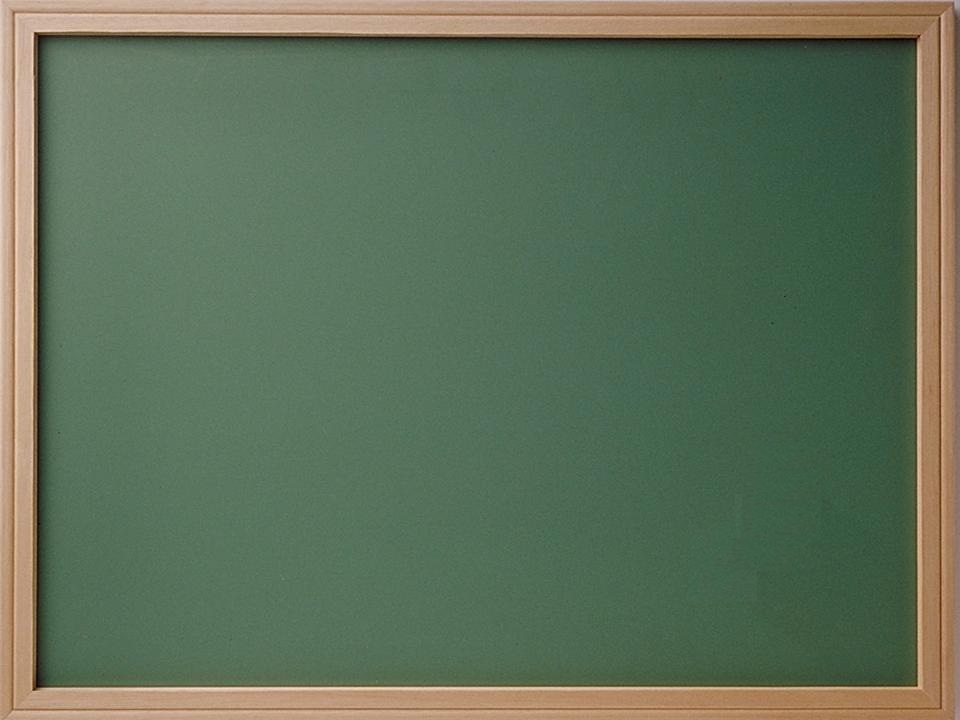 P
1
C
B
2
B
20º
?
40º
B
100º
А
C
120º
40º
А
C
3
O
H
50º
?
А
?
40º
4
2x
90º
?
40º
?
?
?
45º
x
x
45º
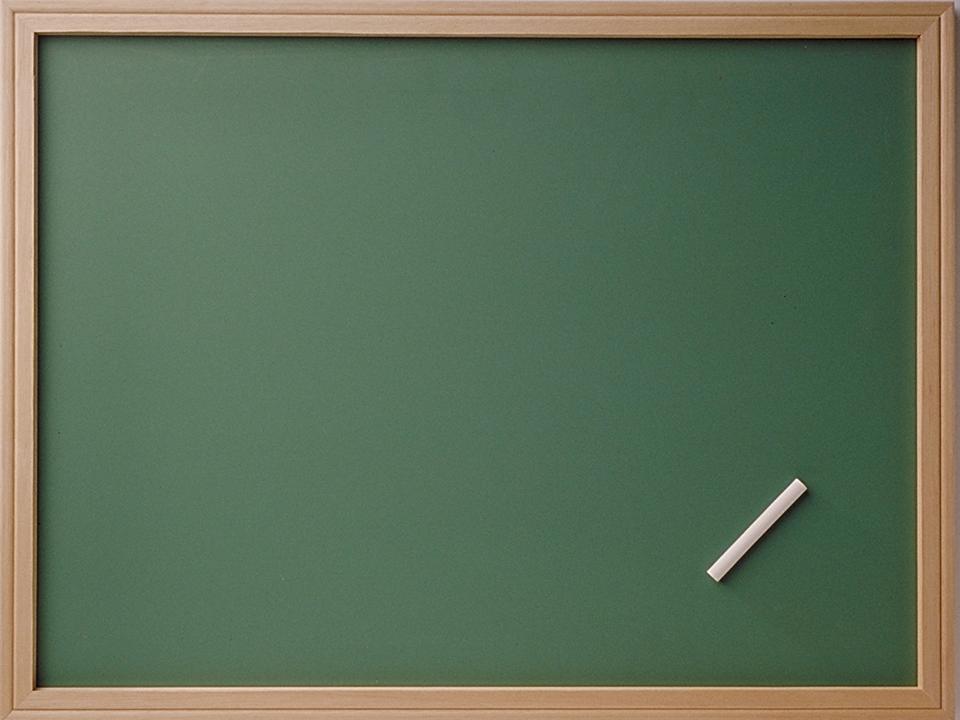 B
cos A =
?
6
D
E
2
7
7
8
?
10
C
А
2
F
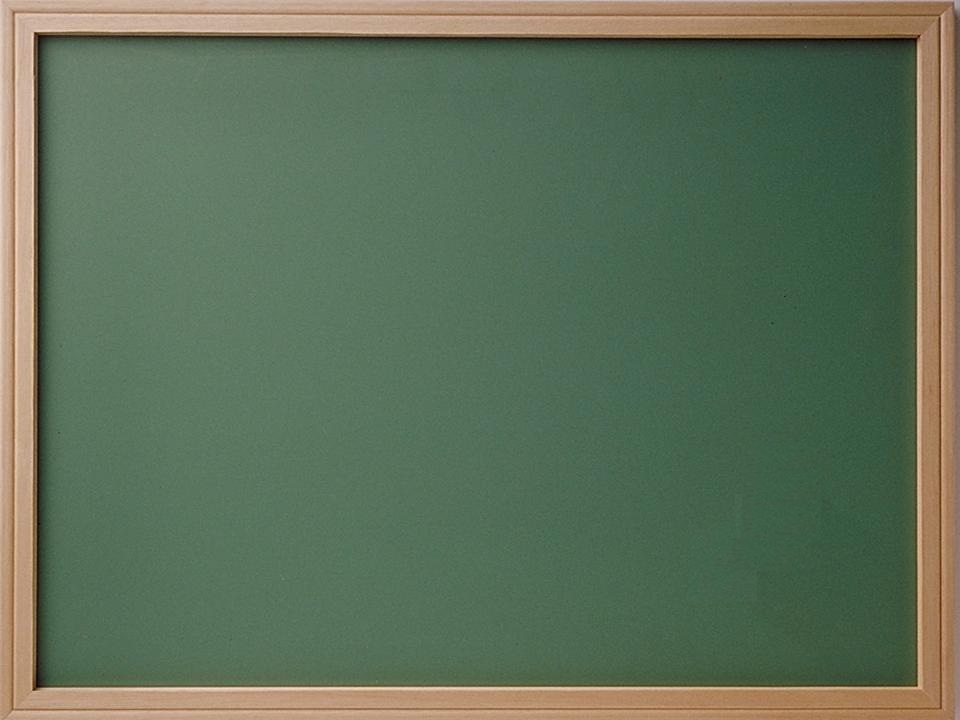 5
13
12
13
15
17
cos G =
?
G
13
cos H =
?
5
H
J
12
K
15
cos M =
?
L
M
17
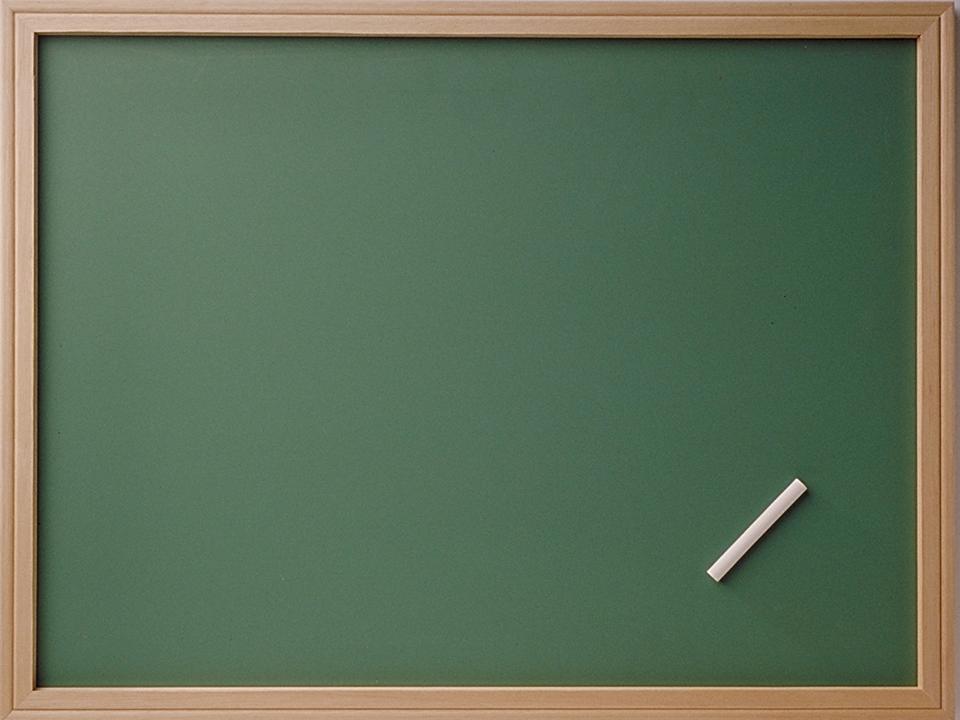 Q
12
P
5
O
N P  =
13
?
N
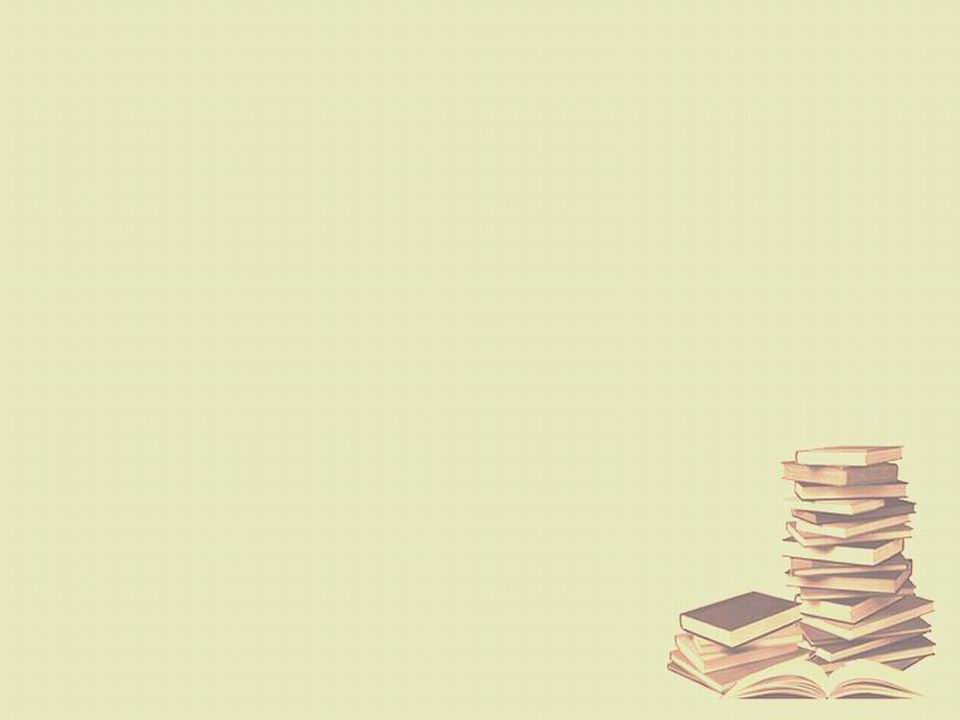 Задача индийского математика XII века Бхаскары
На берегу реки рос тополь одинокий.
Вдруг ветра порыв его ствол надломал.
Бедный тополь упал. И угол прямой
С теченьем реки его ствол составлял.                                                        
Запомни теперь, что в этом месте река
В четыре лишь фута была широка
Верхушка склонилась у края реки.
Осталось три фута всего от ствола,
Прошу тебя, скоро теперь мне скажи:
У тополя как велика высота?»
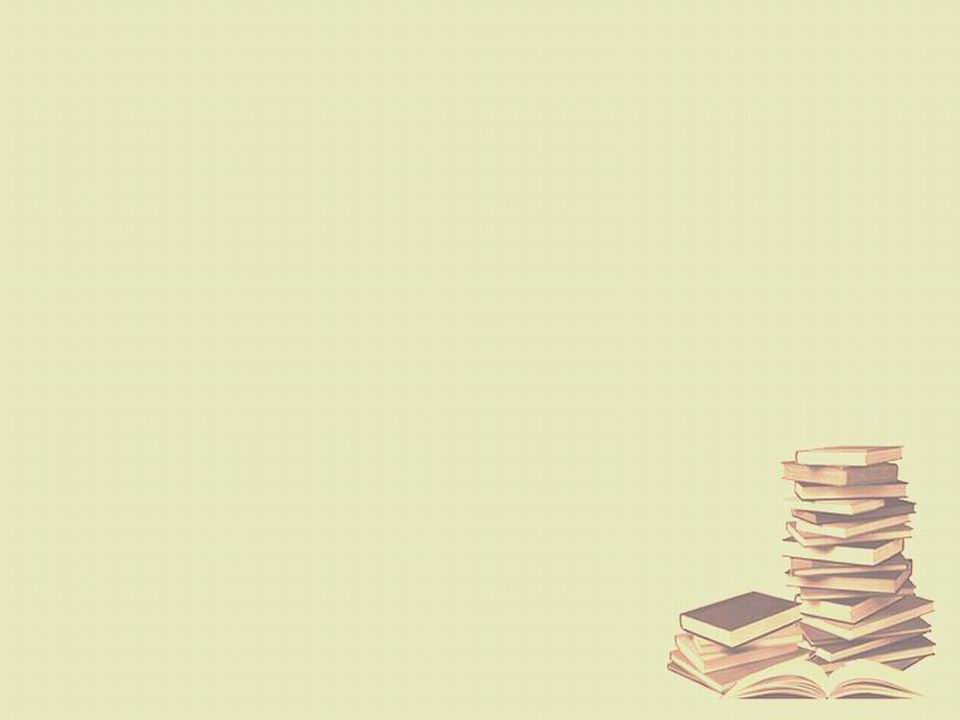 Задача
Для крепления мачты нужно установить 4 троса. Один конец каждого троса должен крепиться на высоте 12 м, другой на земле на расстоянии 5 м от мачты. Хватит ли 50 м троса для крепления мачты?
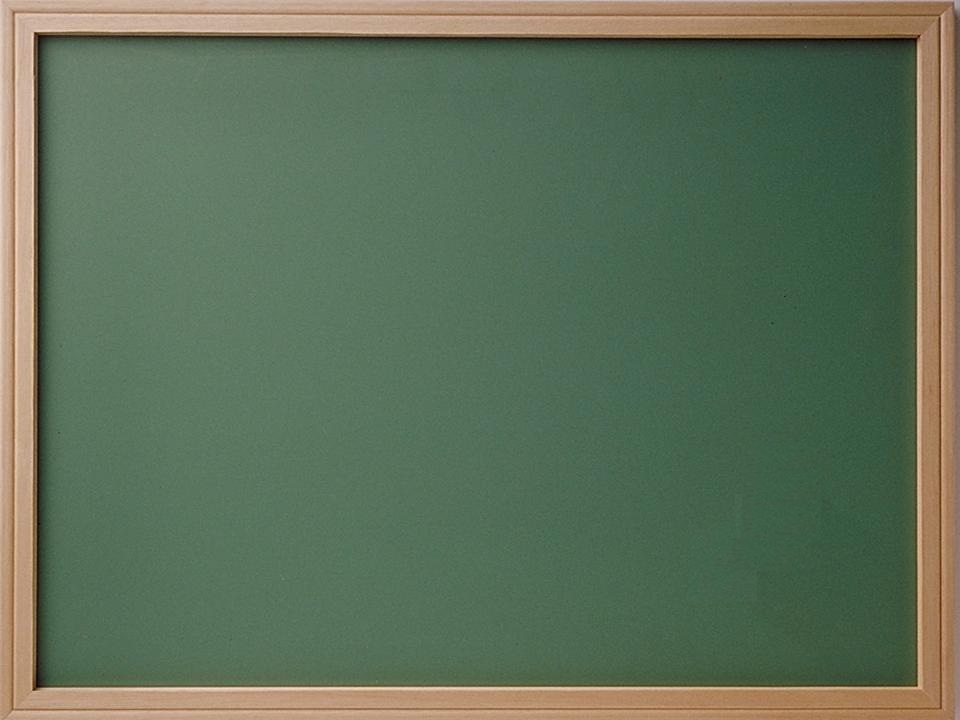 Задача 1
D
B
К
76º
59º
?
DK || AC
45º
А
C
?
76º
Найти:
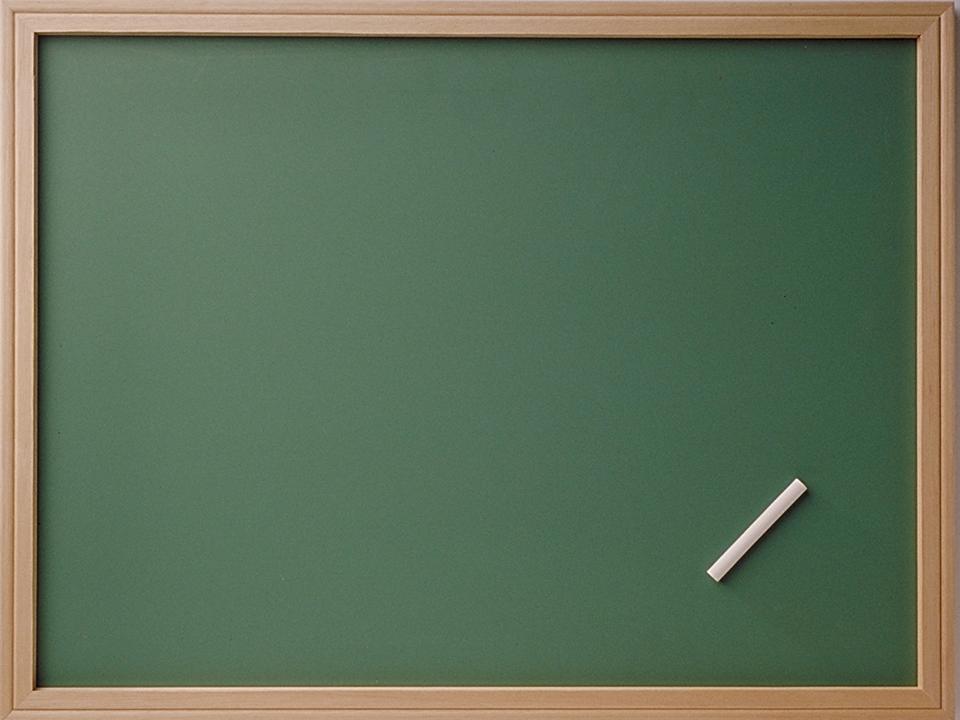 Задача 2
B
?
78º
М
СМ || AB
78º
61º
?
61º
41º
?
А
C
Найти:
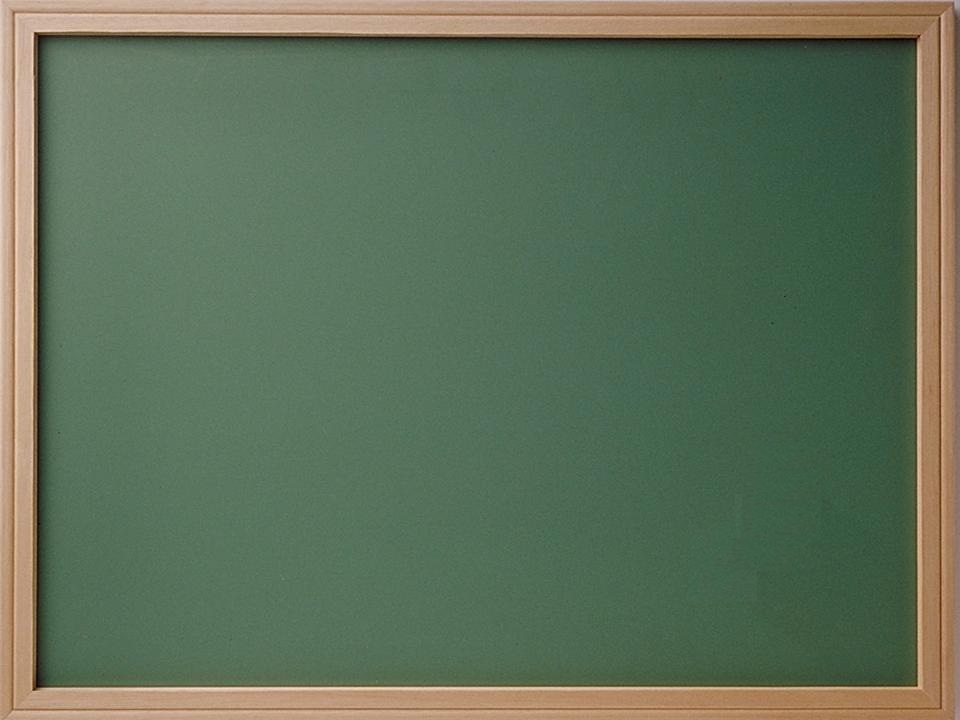 Задача 3
40º
В
С
45º
?
O
АD || ВС
45º
D
А
95º
?
Найти:
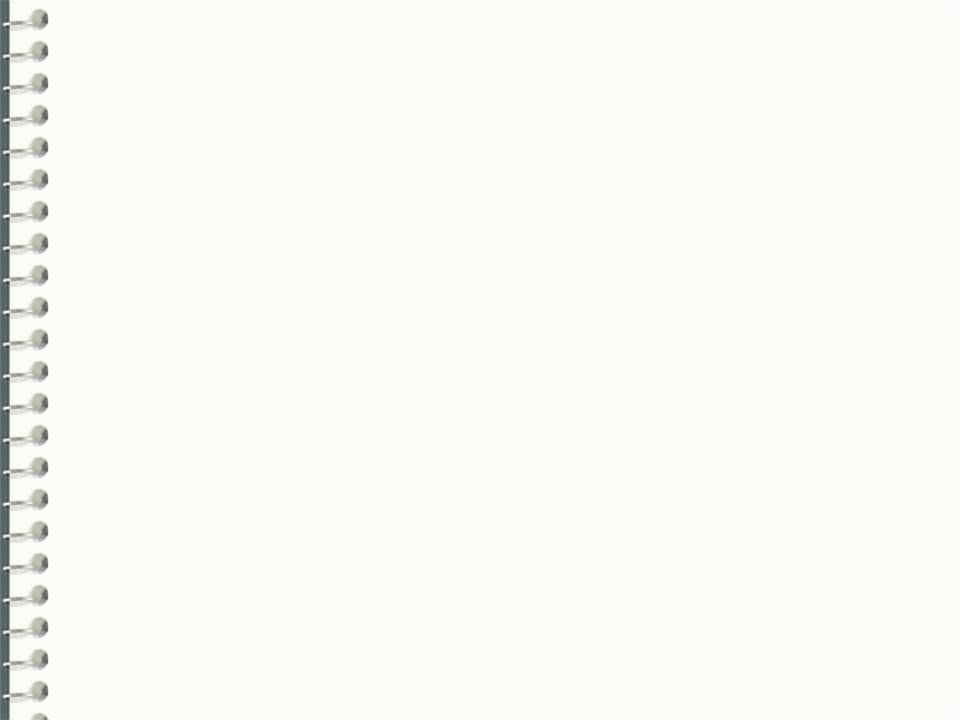 В треугольнике АВС угол А равен 30º, угол В равен 60º. СН – высота. Найти углы АСН и ВСН.
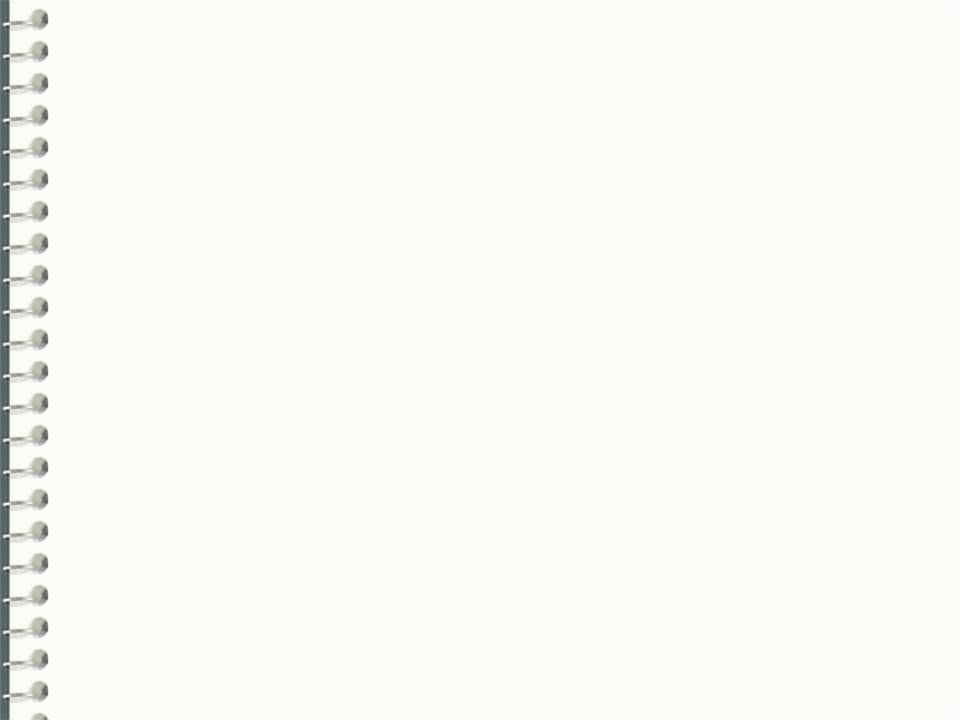 В треугольнике АВС угол А равен 30º, угол С равен  90º, АВ = СН – высота. Найти АН.
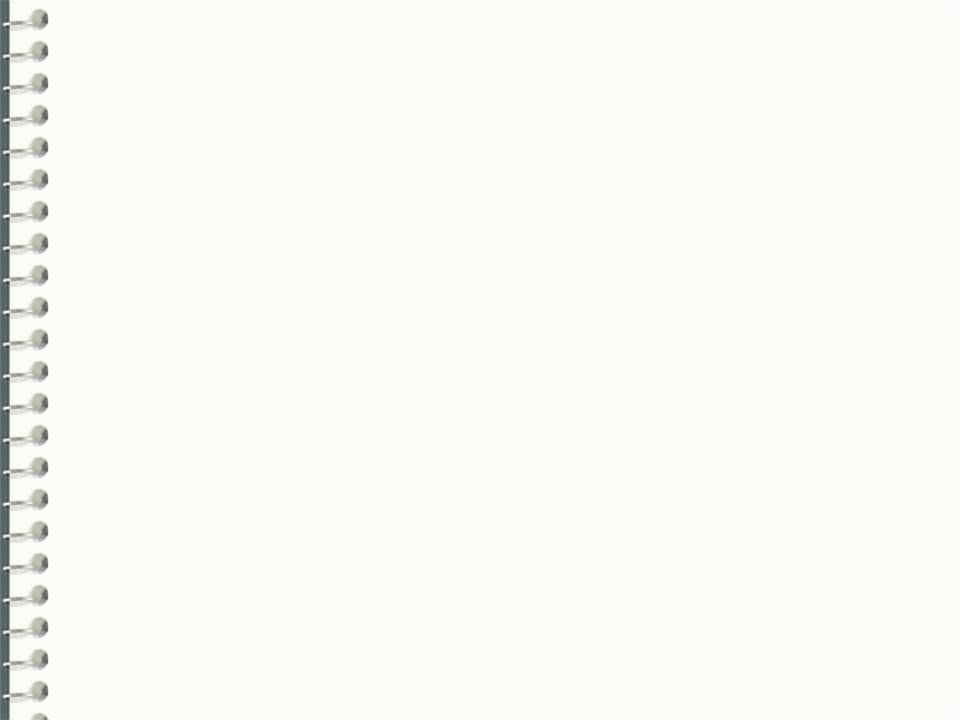 В треугольнике АВС угол С равен 90º, AB = 25, cos A = 0,8. СН – высота. Найти AH.
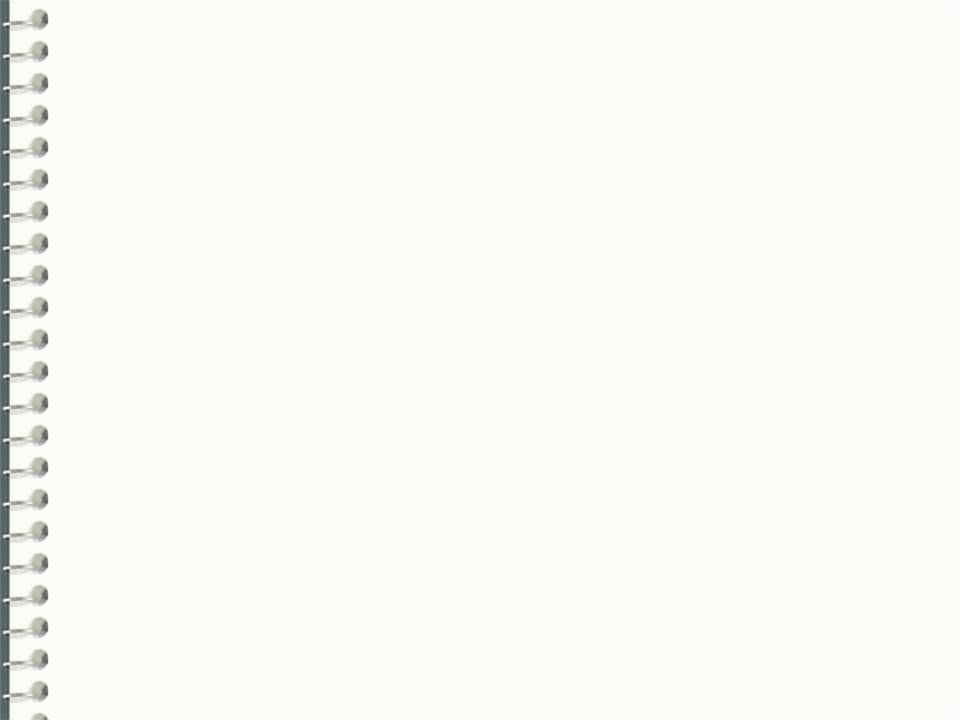 Треугольник АВС – равносторонний, СН =           – высота. Найти AВ, ВС, АС.
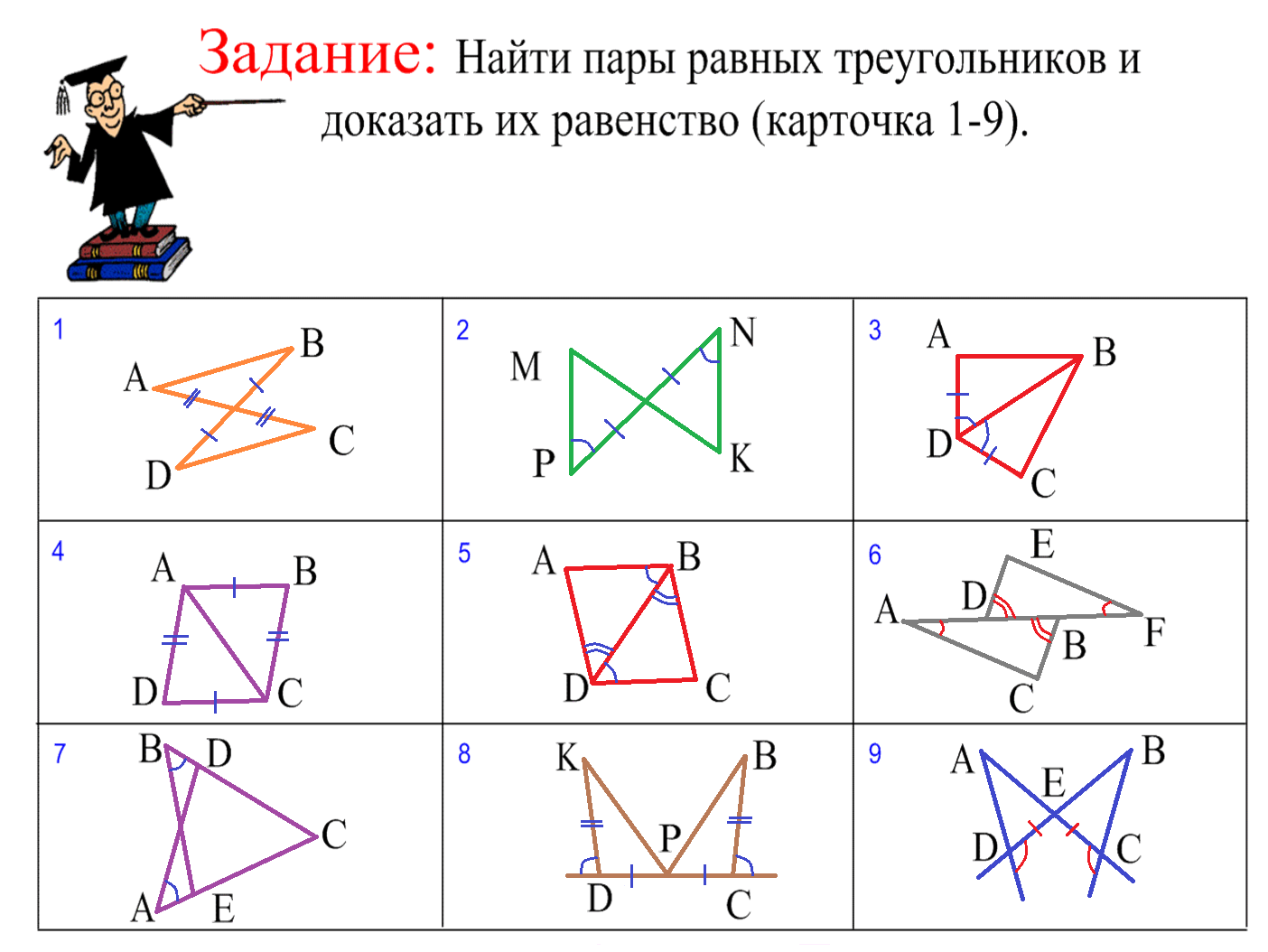 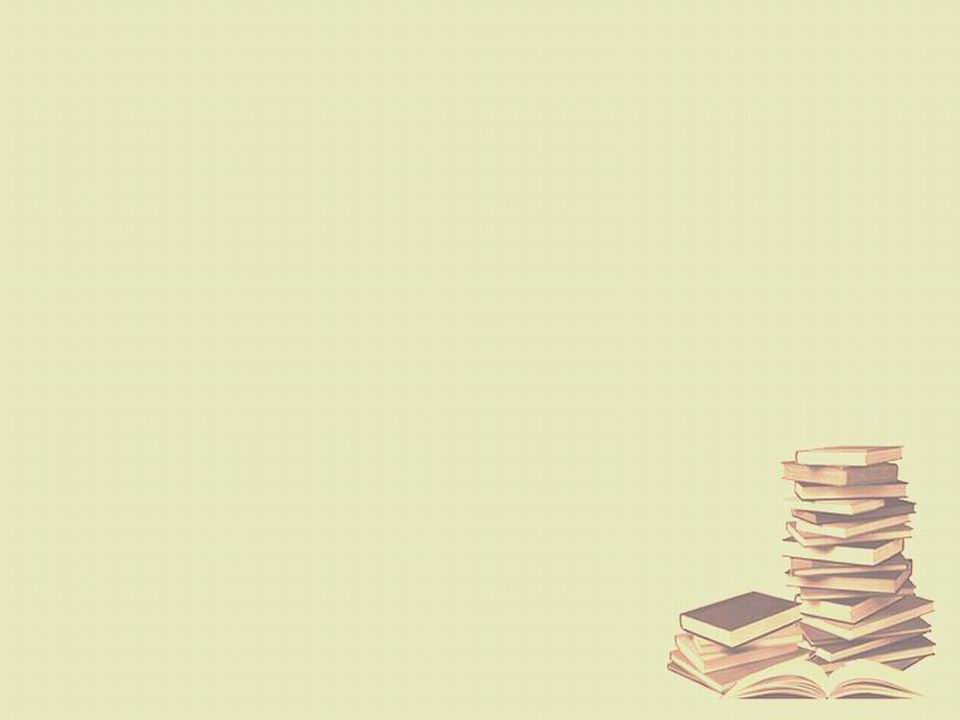 Тест:
Верно ли, что если треугольники равны, то каждый угол первого треугольника равен каждому углу второго треугольника? 
Верно ли, что каждому углу одного треугольника найдётся угол, равный ему во втором равном треугольнике? 
Верно ли, что если сторона и два прилежащих к ней угла соответственно равны стороне и двум прилежащим к ней углам другого треугольника, то такие треугольники равны? 
Верно ли, что если три угла одного треугольника соответственно равны трём углам другого треугольника, то такие треугольники равны? 
Верно ли, что две стороны и угол одного треугольника соответственно равны двум сторонам и углу другого треугольника, то такие треугольники равны? 
Верно ли, что медианы в равных треугольниках, проведённые к равным сторонам равны?
[Нет]
[Да]
[Да]
[Нет]
[Нет]
[Да]
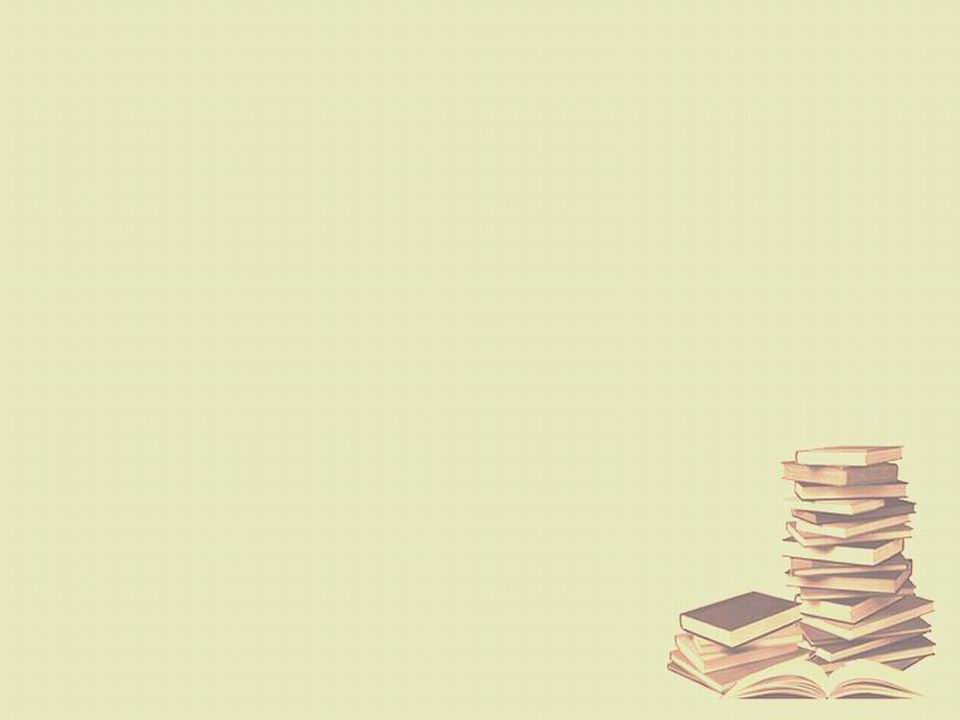 Найдите площадь треугольника ∆ABC
1
2
А
B
C
5
5
А
45º
S=12,5
S=6
B
B
C
А
C
4
3
8
7
S=28
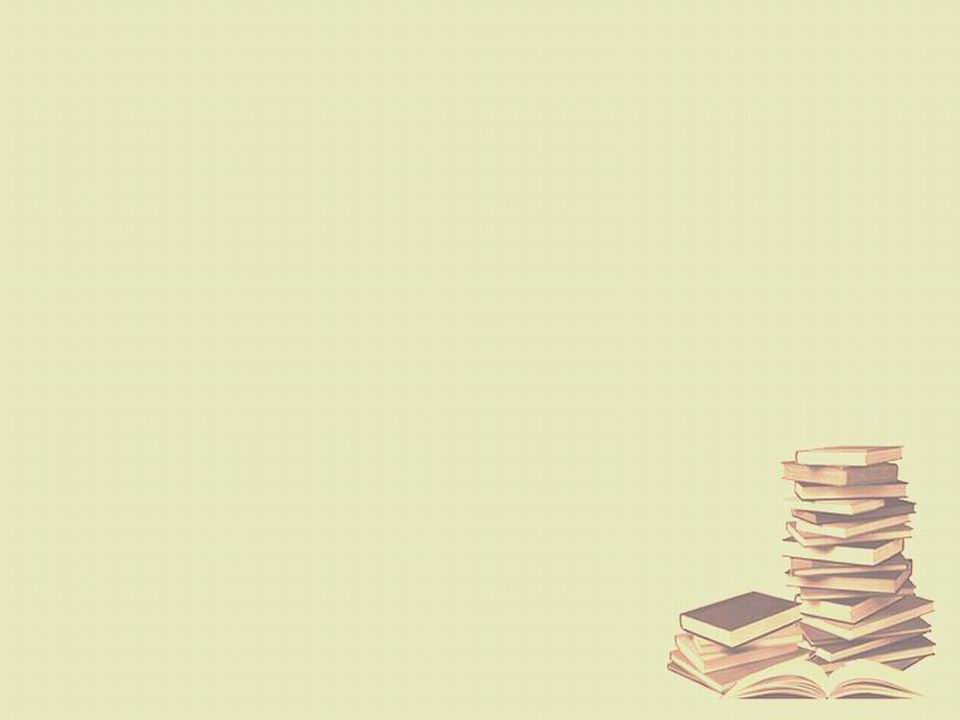 Задача из учебника «Арифметика»                                             Леонтия Магницкого
Случися некому человеку к стене лестницу прибрати, стены же тоя высота есть 117 стоп. И обреете лестницу долготью 125 стоп.  И ведати хочет, колико стоп сея лестницы нижний конец от стены отстояти имать.
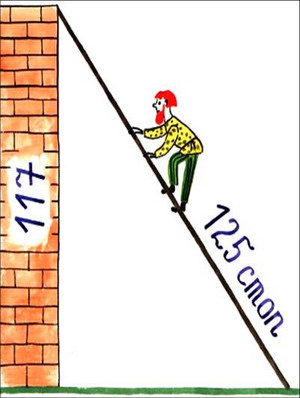 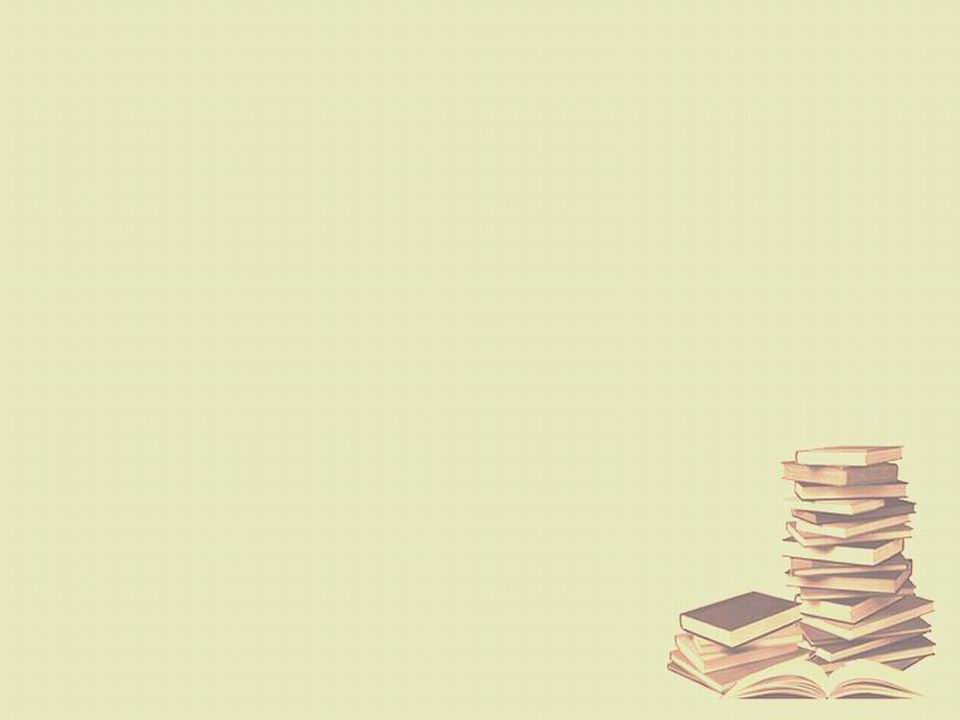 Задача из китайской «Математики в девяти книгах»
Имеется водоем со стороной в 1 чжан = 10 чи. В центре его растет камыш, который выступает над водой на 1 чи. Если потянуть камыш к берегу, то он как раз коснётся его. Спрашивается: какова глубина воды и какова длина камыша?
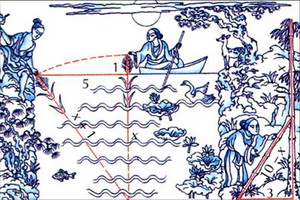 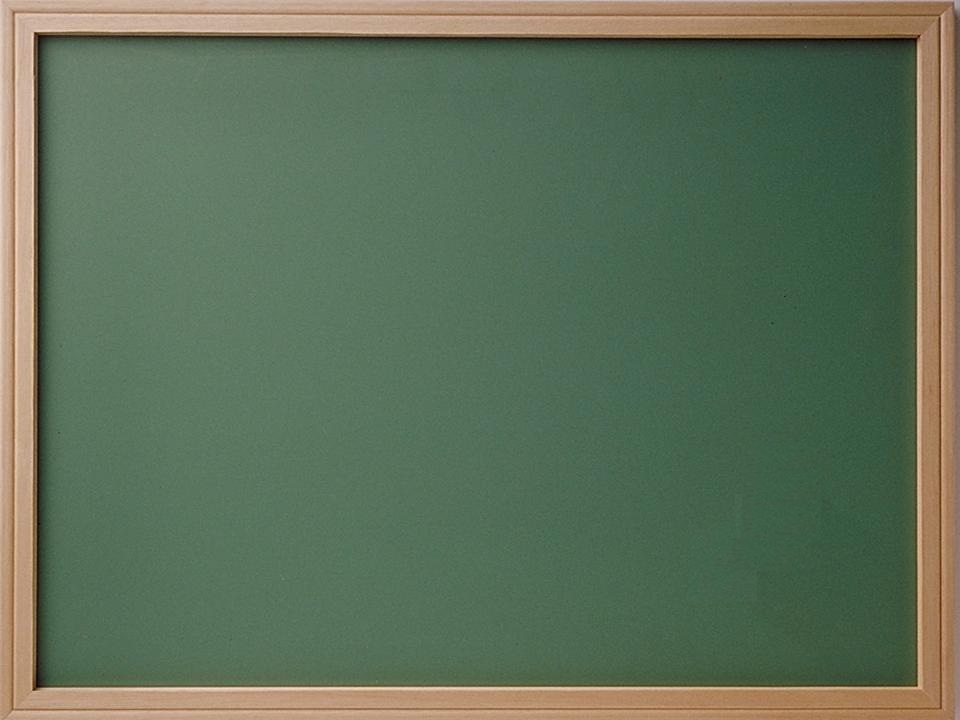 С
Задача 4
К
?
Н
132º
О
А
В
72º
60º
Найти:
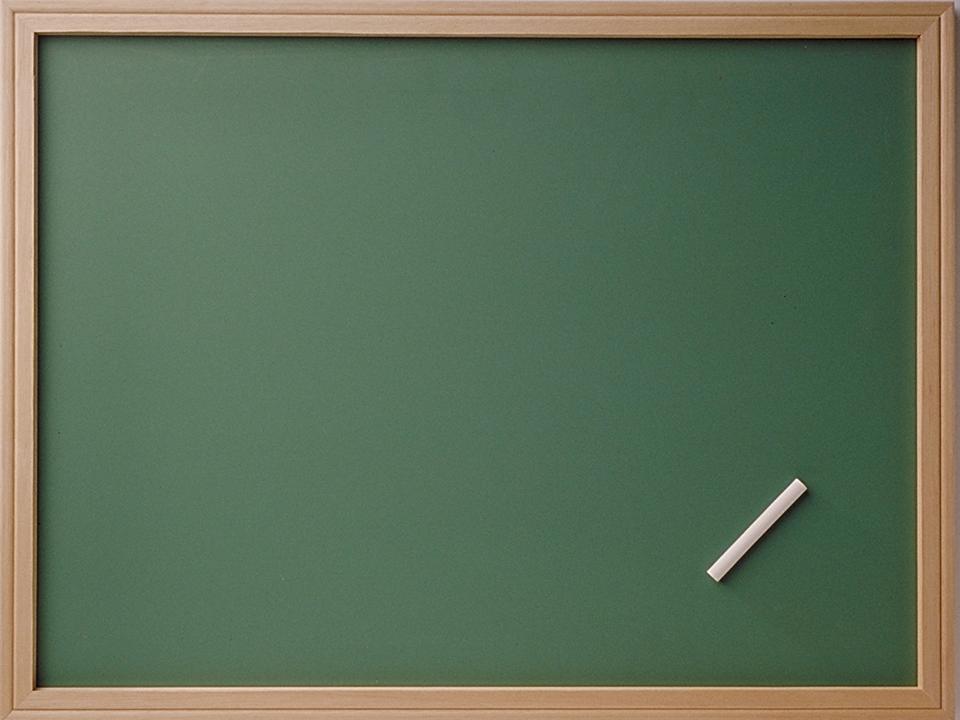 Задача 5
А
?
94º
D
?
68,5º
137º
68,5º
О
?
43º
?
С
В
Найти:
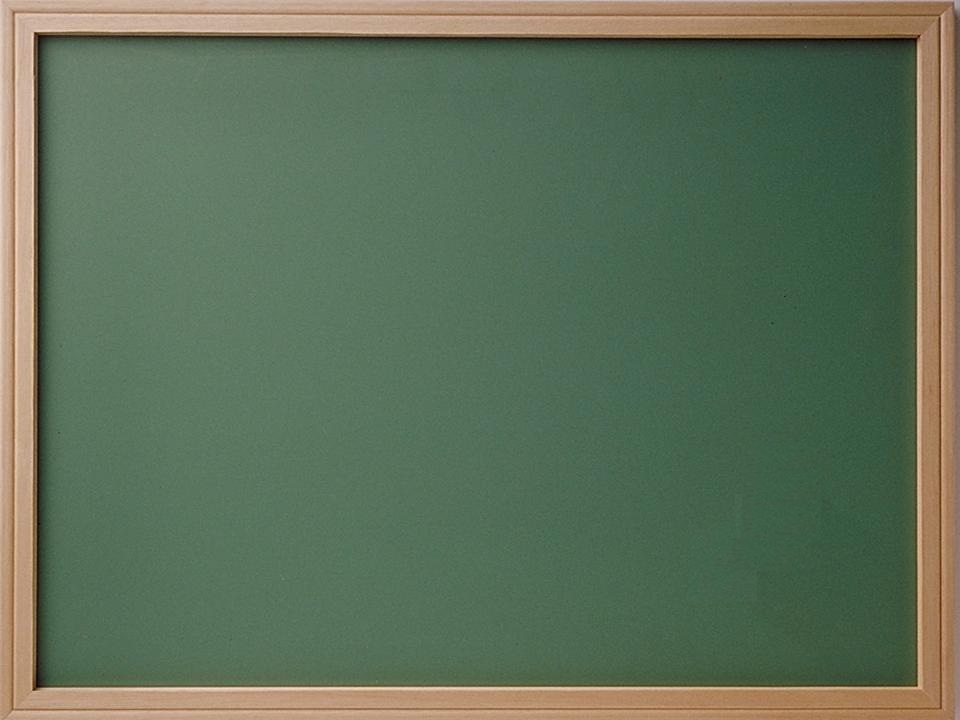 Задача 6
100º
В
56º
Е
D
24º
?
48º
А
С
Найти:
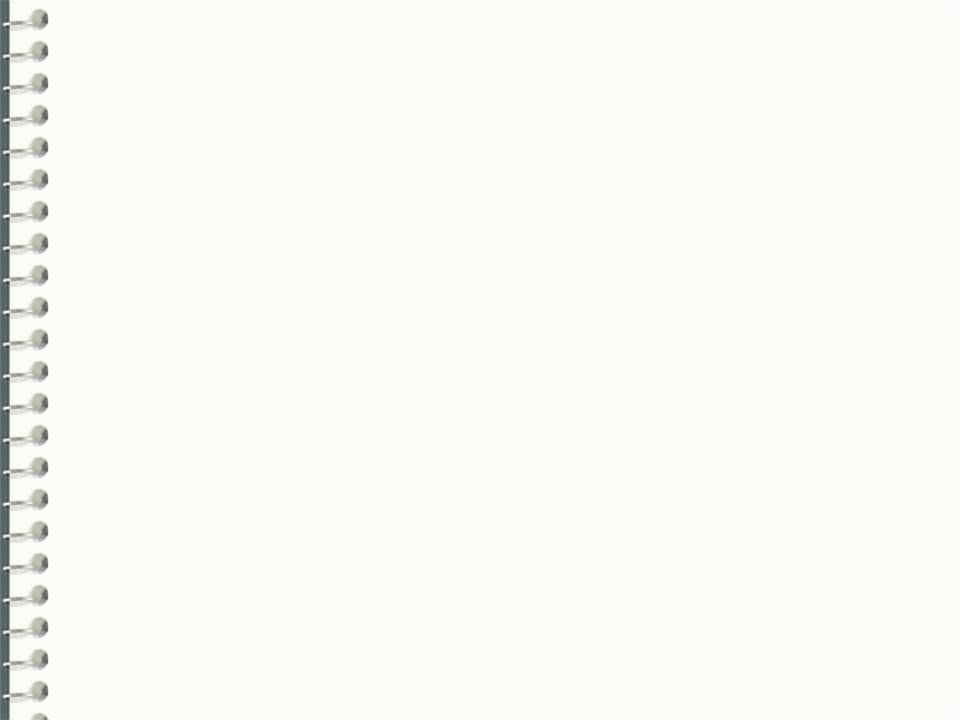 Дан треугольник АВС. АС = ВС = 10, cos A = 0,6. Найти AВ.
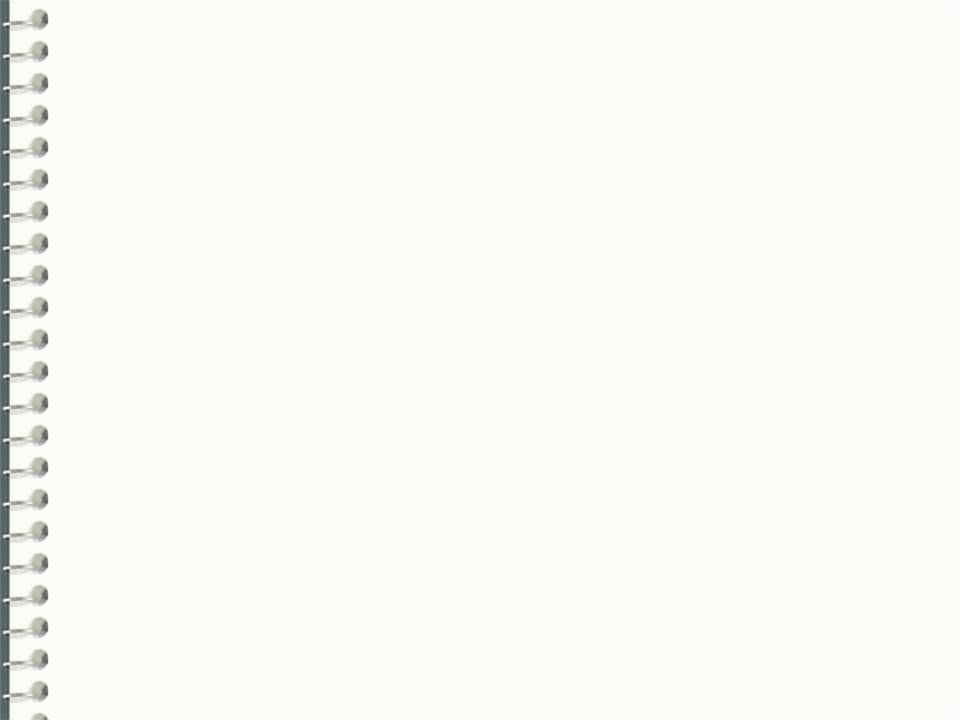 В треугольнике АВС угол С равен 30º, АС = ВС = 1. Найти AВ.
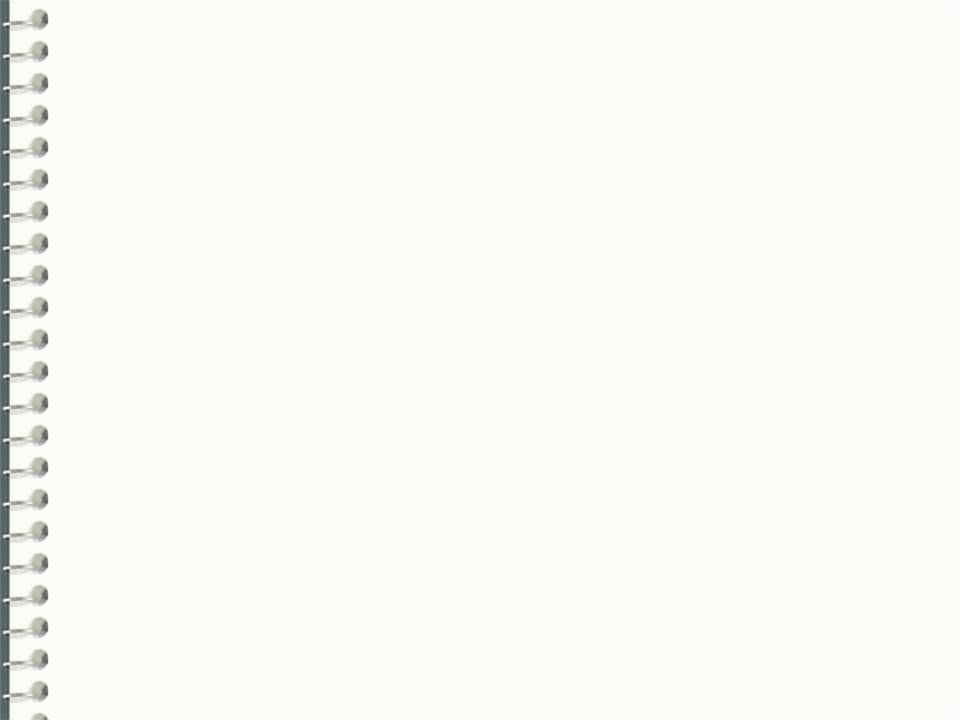 Дан треугольник АВС. АС = ВС = 1, АВ =           . Найти угол С.
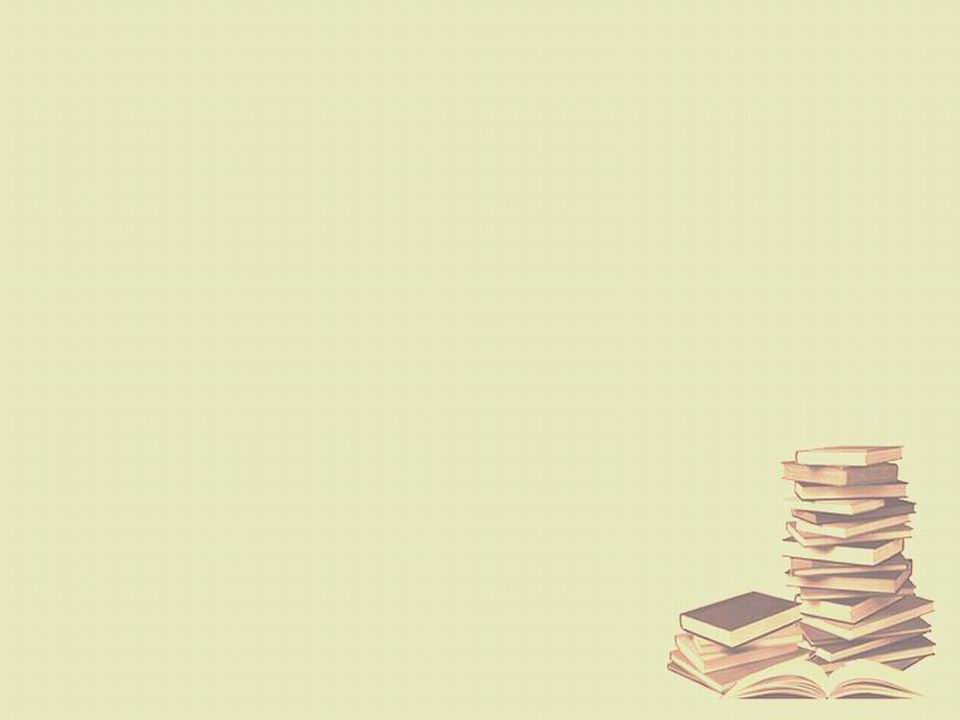 Вы справились с поставленными задачами. 
Урок окончен!
Спасибо  Вам за урок!